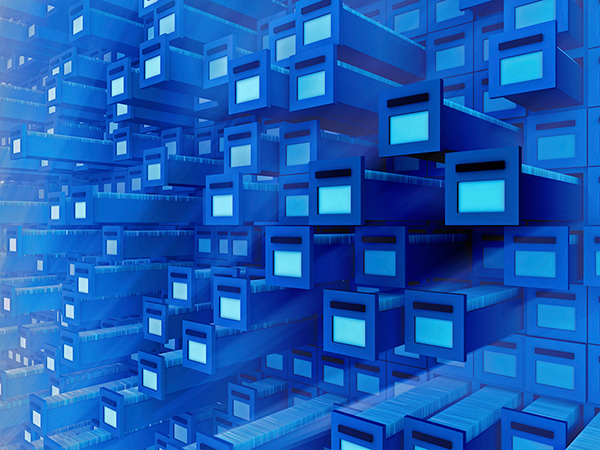 Bases de Dados - Overview
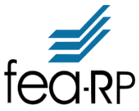 A Estruturação de uma Base de Dados
Regra geral, as bases de dados são estruturadas da seguinte maneira: variáveis em colunas e observações em linhas.
Colunas: variáveis
Linhas: observações
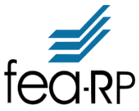 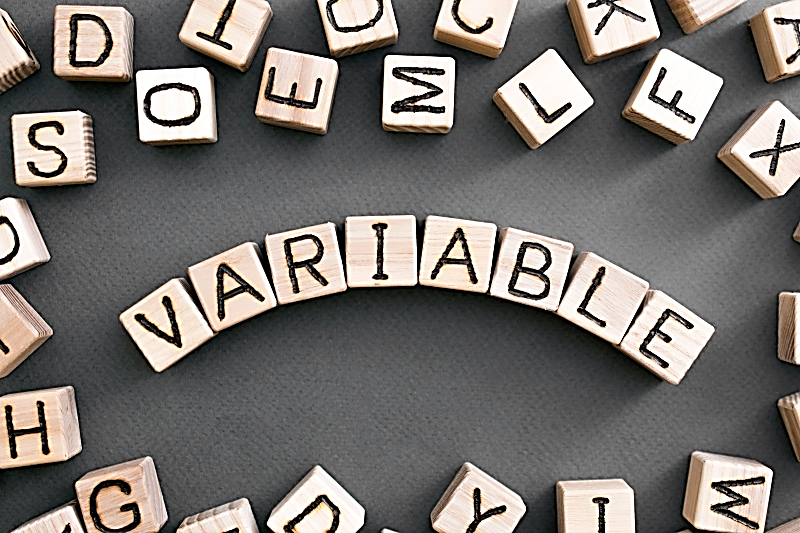 O que é uma variável?
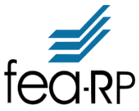 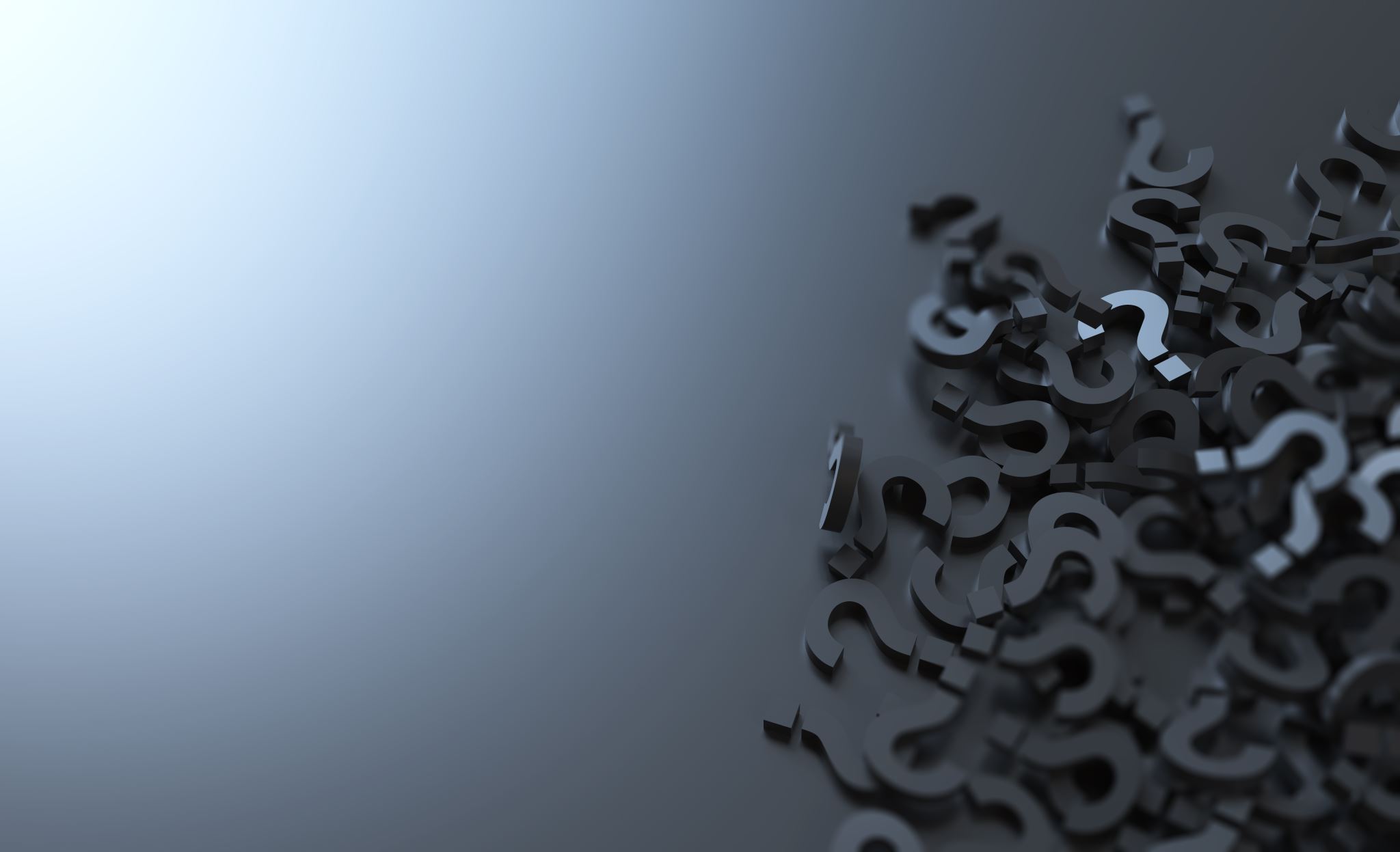 O que é uma variável?
Variáveis podem ser entendidas como uma característica de dada amostra ou população, que pode ser medida, ou contada ou categorizada.

São bons exemplos introdutórios, a altura e/ou o peso das pessoas, suas faixas de renda, a cor e/ou o modelo de carros que dirigem.

Os indivíduos de uma dada amostra ou população, não necessariamente, precisam ser pessoas em seu sentido físico. Podem ser objetos, distritos, municípios, organizações, grupos, células, moléculas, astros, etc. Dessa forma, as características dos indivíduos mencionados, seriam consideradas suas variáveis.

Para o curso, estabeleceremos a escala de mensuração das variáveis em duas: i) variáveis qualitativas; e ii) variáveis quantitativas.
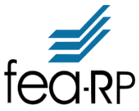 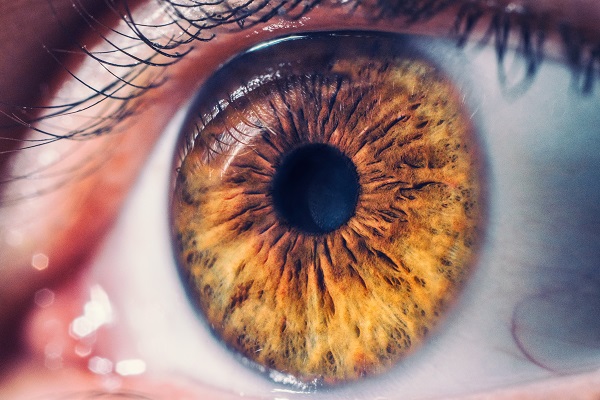 Variáveis Qualitativas
Também são conhecidas como variáveis latentes ou variáveis categóricas. São variáveis que não podem ser medidas; tão somente, categorizadas ou contadas.
 Por não poderem ser medidas, não permitem o cálculo de estatísticas descritivas de posição – e.g.: a media e a mediana.
 Por outro lado, podemos estabelecer tabelas de frequências para as suas categorias.
 Dividem-se em categóricas nominais e categóricas ordinais.
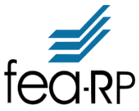 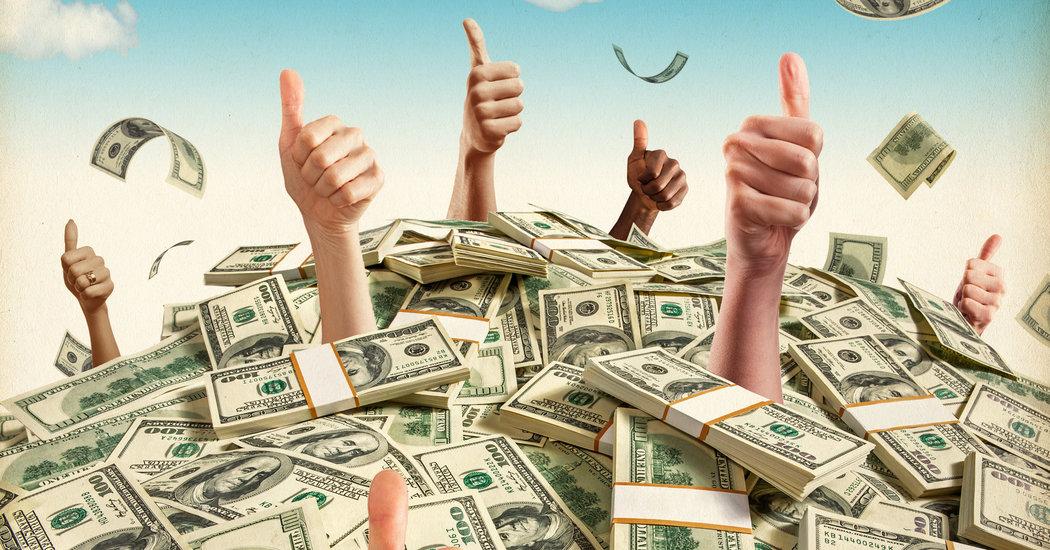 Variáveis Quantitativas
Também conhecidas como variáveis métricas. Ao contrário das variáveis qualitativas, as variáveis quantitativas podem ser mensuradas, possuindo, por óbvio, uma respectiva unidade de medida.
 Permitem o cálculo da média e da mediana, por exemplo.

 Dividem-se em variáveis contínuas e variáveis discretas.
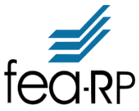 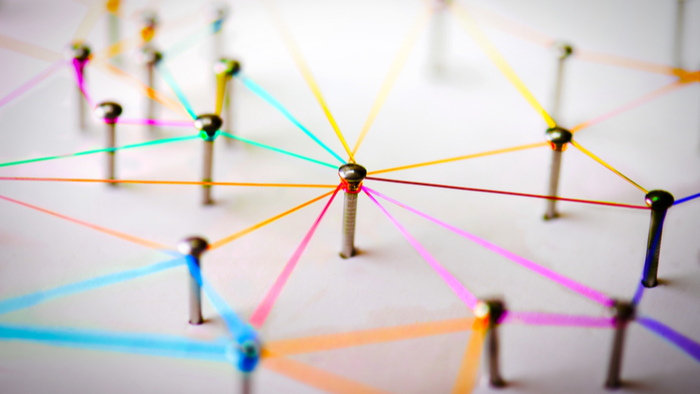 Bancos de Dados Relacionais
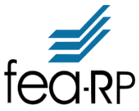 Bancos de Dados Relacionais
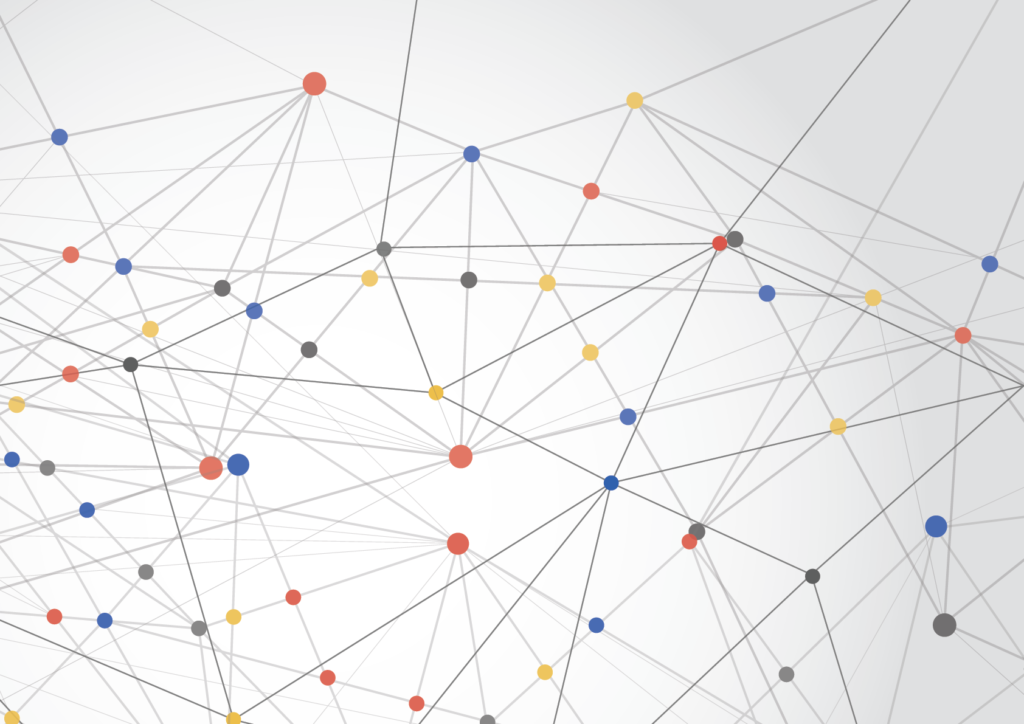 Bancos de Dados são coleções de dados.

Bancos de Dados Relacionais são coleções de bases de dados estruturadas (organizadas por linhas e colunas) conectadas por variáveis indexadoras.
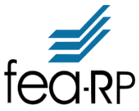 Variáveis Indexadoras
Também chamadas de primary keys.
São variáveis presentes em distintas tabelas que se destinam a indexar/conectar distintas bases de dados
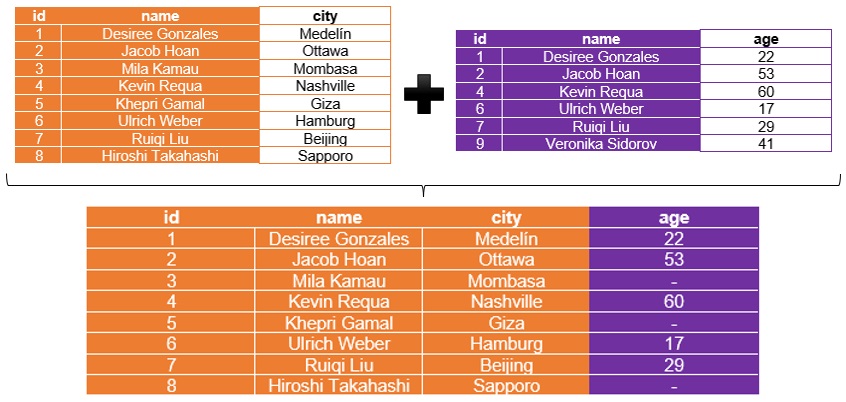 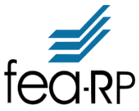 Base de Dados de Pedidos
Base de Dados de Clientes
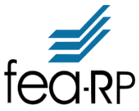 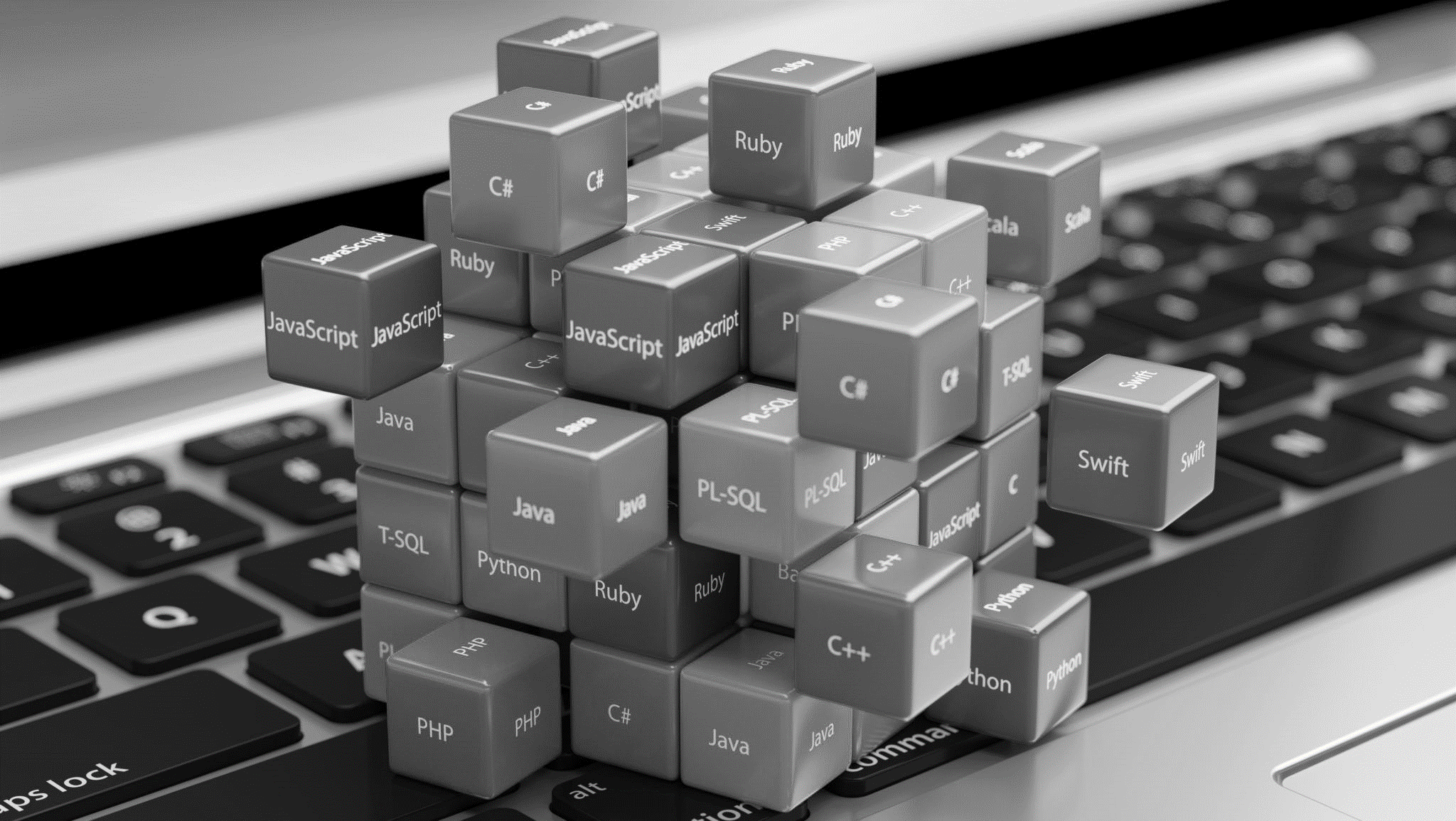 Utilizando a programação a seu favor!
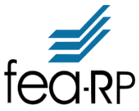 Por Que Aprender uma Linguagem de Programação?
Aprender a programar é muito importante quando desejamos entender os dados! Mais: é importante para que possamos interpretar esses dados; para que possamos transformá-los em informação!
Se você trabalha ou deseja trabalhar com dados, programar é uma skill de extrema relevância.

Uma pergunta justa seria:
“Eu já trabalho ou desejo trabalhar com dados, e já possuo acesso a eles via Windows, OSx, Android, iOS, Chrome, Mozilla, Edge, Safari... Ainda assim, eu preciso aprender a programar?”
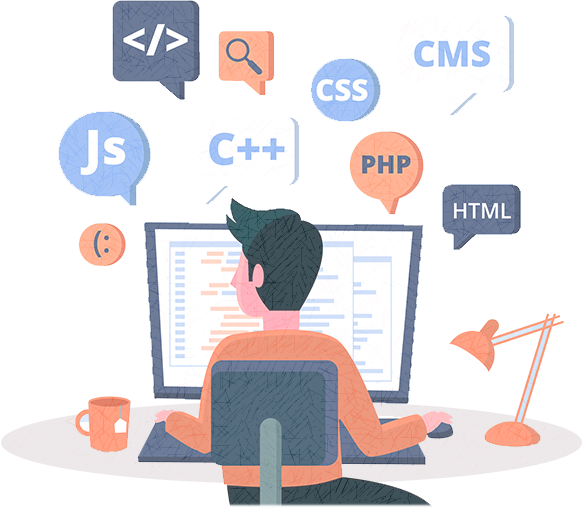 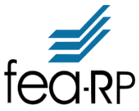 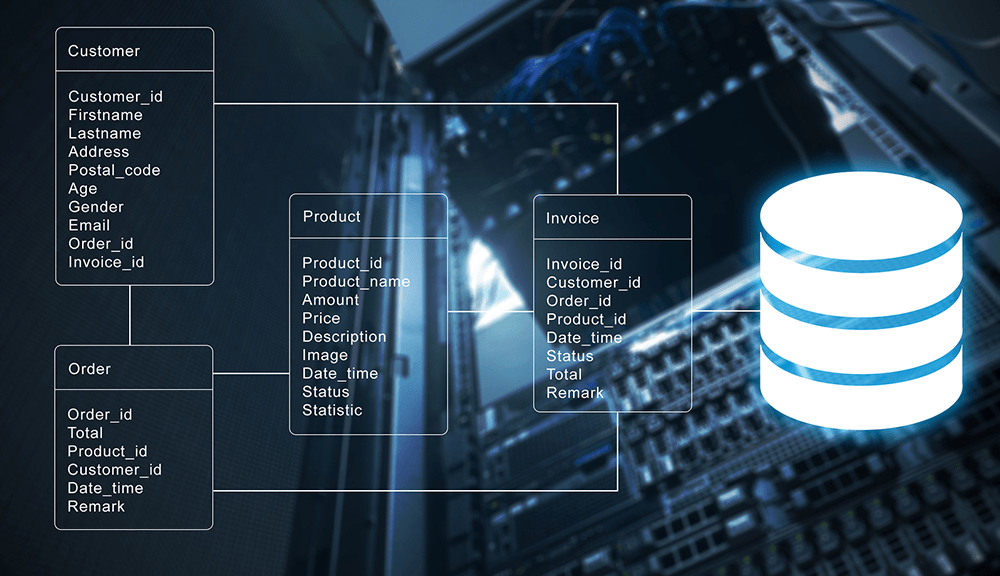 A Linguagem Computacional SQL
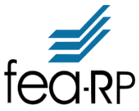 SQL
SQL é a sigla de Structured Query Language.
SQL é uma linguagem que possibilita, com velocidade, o acesso e a manipulação de grandes bases de dados relacionais, em busca da geração de insights para subsídio ao processo de tomada de decisão.
A manipulação e o acesso dos dados são possíveis graças à utilização de algoritmos da linguagem SQL.
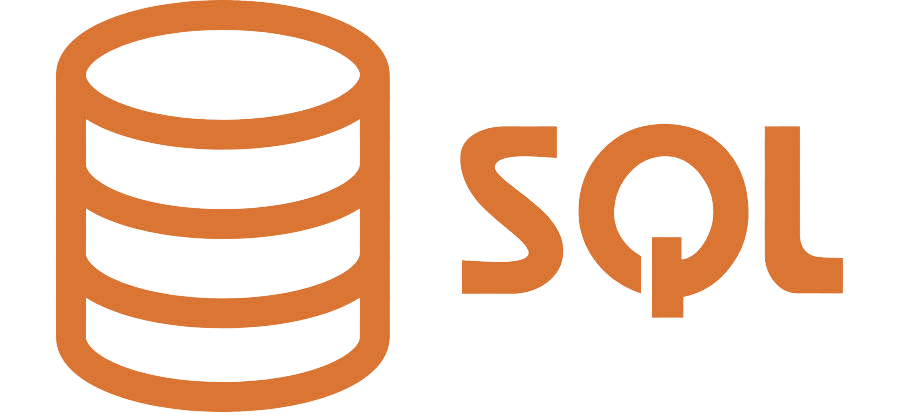 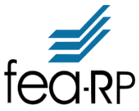 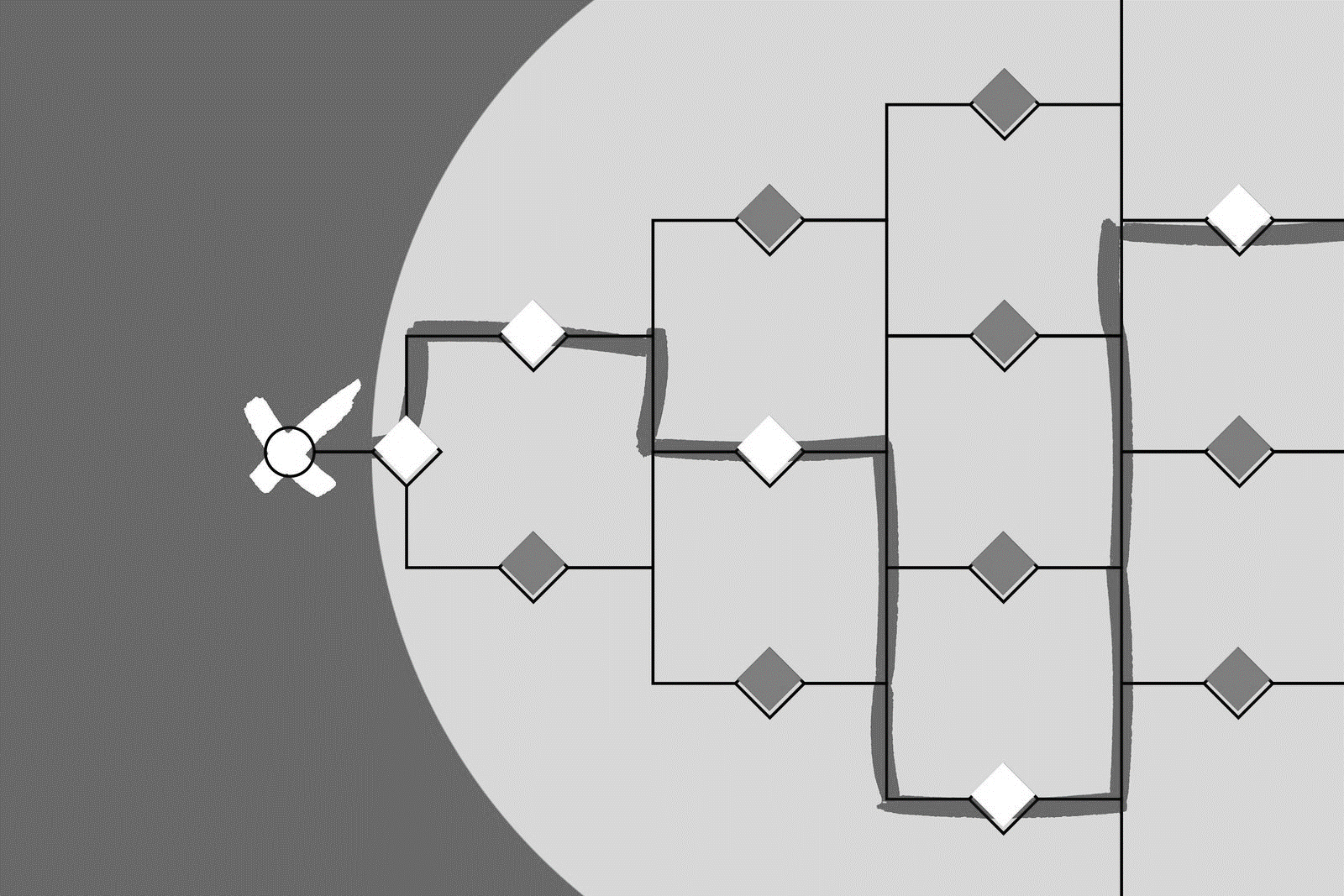 O que são algoritmos?
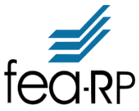 Algoritmos – um conceito:
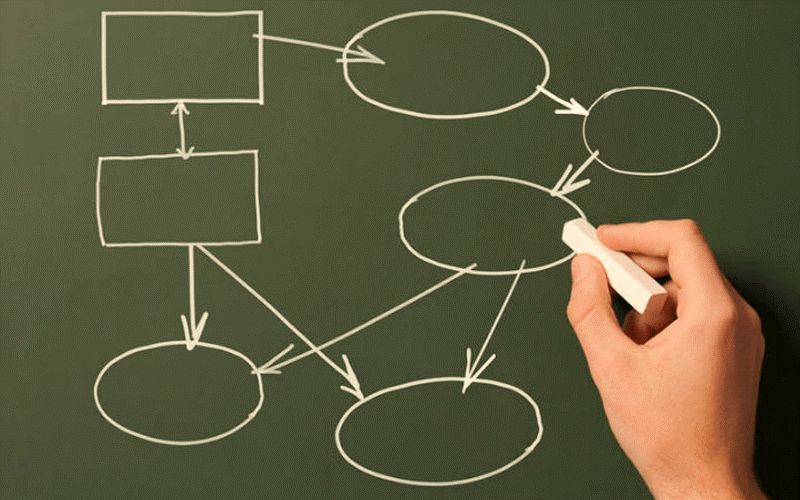 Algoritmos são sequências explícitas, literais, limitadas e sistêmicas de instruções e de operações direcionadas à consecução de um dado objetivo pré-definido.

Basicamente, qualquer verbo conhecido, desde que denote uma ação destinada a seres vivos, pode ser considerado um algoritmo.
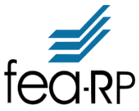 Link para o vídeo:Clique aqui
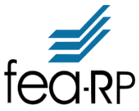 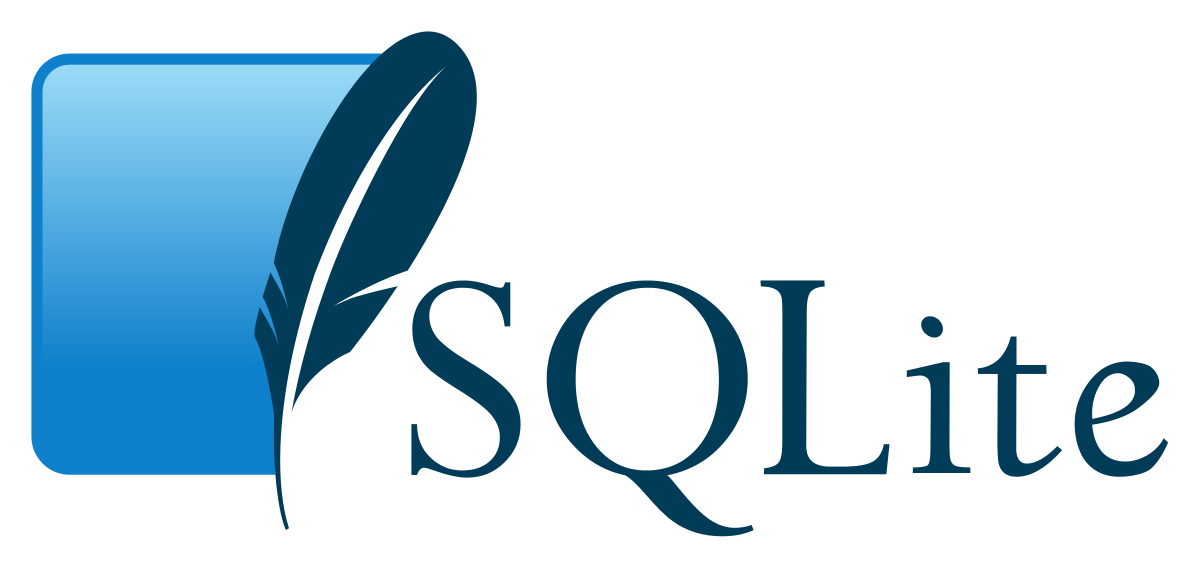 O Software SQLiteStudio
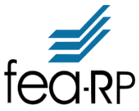